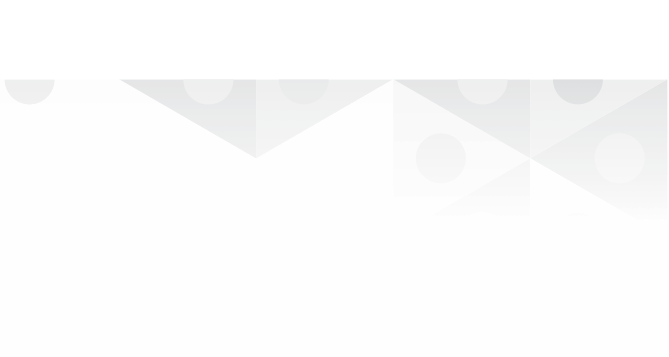 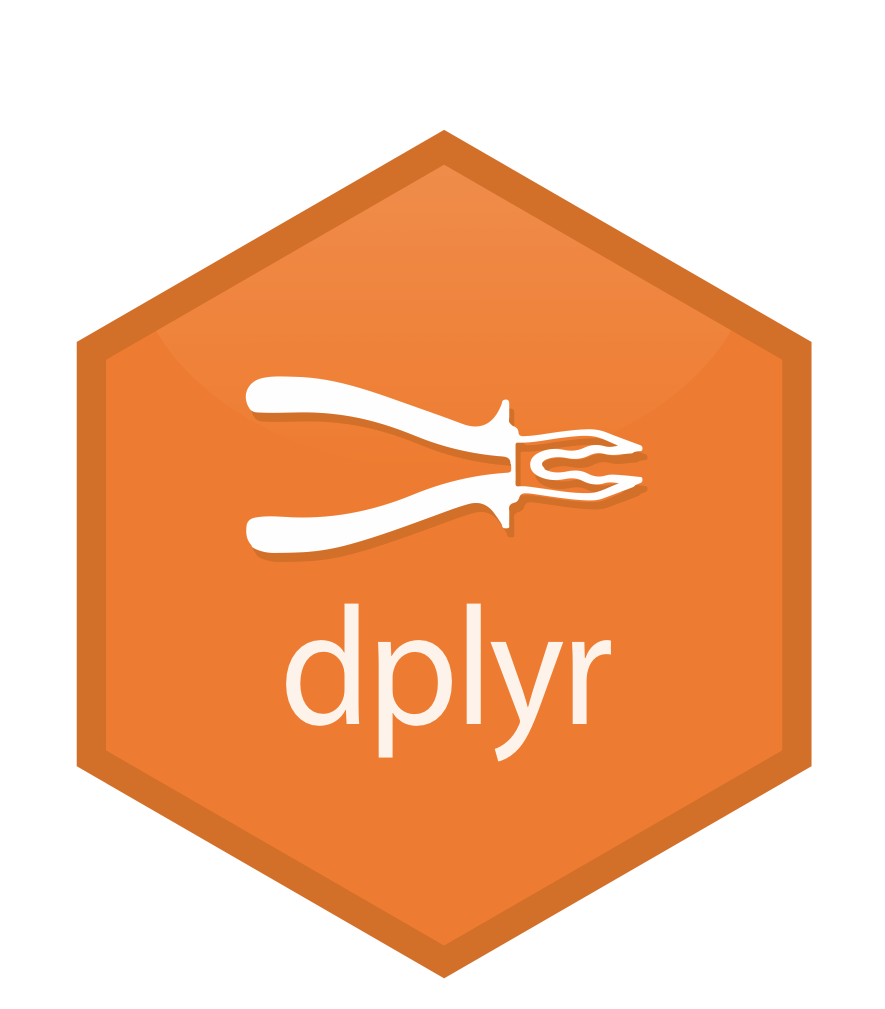 contains(match) 
ends_with(match) 
matches(match)
:  z.B. mpg:cyl
-  z.B. -Species
num_range(prefix, range)
one_of(…) 
starts_with(match)
Daten transformieren mit dplyr : : SCHUMMELZETTEL
dplyr Funktionen sind mit Pipes (alias Verkettungen) kompartibel und erwarten aufgeräumte Daten. Aufgeräumte Daten sind:
Variablen manipulieren
Datensätze manipulieren
&
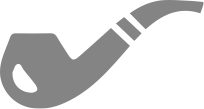 ZEILEN EXTRAHIEREN
VARIABLEN EXTRAHIEREN
Pipes (oder Verkettungen)
Mit einer Untermenge der Zeilen wird eine neue Tabelle erstellt.
Für nicht-Standard-evaluierenden Code ist eine Variante mit Endung _ zu verwenden.
Mit einer Untermenge der Spalten wird eine neue Tabelle erstellt. Für nicht-Standard-evaluierenden Code ist eine Variante mit Endung _ zu verwenden.
Jede Beobachtung (jeder Datensatz) ist in einer eigenen Zeile
Jede Variable ist in einer eigenen Spalte
x %>% f(y) 
wird zu f(x, y)
filter(.data, …) Zeilen extrahieren die eine Bedingung erfüllen. Ebenso filter_(). 
filter(iris, Sepal.Length > 7)

distinct(.data, ..., .keep_all = FALSE) Duplikate entfernen (zeilenweise). Ebenso distinct_(). distinct(iris, Species)

sample_frac(tbl, size = 1, replace = FALSE,                              weight = NULL, .env = parent.frame()) Bruchteil der Zeilen stichprobenartig auswählen.
sample_frac(iris, 0.5, replace = TRUE)

sample_n(tbl, size, replace = FALSE,                       weight = NULL, .env = parent.frame()) n Zeilen stichprobenartig auswählen. 
sample_n(iris, 10, replace = TRUE)

slice(.data, …) 
Zeilen anhand ihrer Position auswählen. Ebenso slice_(). 
slice(iris, 10:15)

top_n(x, n, wt) Beste n Einträge auswählen und sortieren (nach Gruppe falls die Daten gruppiert sind).
top_n(iris, 5, Sepal.Width)
select(.data, …)
Spalten anhand ihres Namens auswählen. Ebenso select_if()
select(iris, Sepal.Length, Species)
Datensätze zusammenfassen
Zusammenfassungs-Funktionen werden auf Spalten angewendet und erstellen eine neue Tabelle. Sie sind Funktionen, die einen Vektor als Eingabe haben und einen einzelnen Ausgabewert haben (siehe nächste Seite).
Hilfsfunktionen für select ()
z.B. select(iris, starts_with("Sepal"))
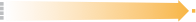 Zusammenfassungs-Funktion
summarise(.data, …)Tabelle mit Summen berechnen. Ebenso summarise_(). summarise(mtcars, avg = mean(mpg))

count(x, …, wt = NULL, sort = FALSE)Anzahl der Zeilen mit jedem eindeutigen Wert der Variablen zählen, gruppiert nach den Variablen in ... . Ebenso tally().count(iris, Species)
NEUE VARIABLEN ERSTELLEN
Fenster-Funktionen werden auf Spalten angewendet. Sie sind Funktionen, die einen Vektor als Eingabe und (mit gleicher Länge) als Ausgabe haben (siehe nächste Seite).
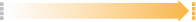 Fenster-Funktion
mutate(.data, …) Neue Spalten berechnen und hinzufügen.
mutate(mtcars, gpm = 1/mpg)

transmute(.data, …)Neue Spalten berechnen und ursprüngliche Spalten entfernen.
transmute(mtcars, gpm = 1/mpg)

mutate_all(.tbl, .funs, …) Auf jede Spalte anwenden. Verwendbar mit funs(). mutate_all(faithful, funs(log(.), log2(.)))

mutate_at(.tbl, .cols, .funs, …) Auf bestimmte Spalten anwenden. Verwendbar mit funs(), vars() und den Hilfsfunktionen für select().mutate_at(iris, vars( -Species), funs(log(.)))

mutate_if(.tbl, .predicate, .funs, …) Auf jede Spalte eines Typus anwenden.  Verwendbar mit funs().mutate_if(iris, is.numeric, funs(log(.)))

add_column(.data, …,                              .before = NULL, .after = NULL) 
Neue Spalte hinzufügen. 
add_column(mtcars, new = 1:32)

rename(.data, …) Spalte umbenennen.rename(iris, Length = Sepal.Length)
VARIATIONEN
summarise_all() 	- Auf jede Spalte anwenden.
summarise_at() 	- Auf bestimmte Spalten anwenden. 
summarise_if() 	- Auf Spalten eines Typus anwenden.
Logische und boolsche Operatoren mit filter() verwendbar
Datensätze gruppieren
Mit group_by() wird eine neue „gruppierte” Tabelle erstellt. dplyr Funktionen manipulieren jede „Gruppe” getrennt und kombinieren die Resultate.
Siehe ?base::logic und ?Comparison für Hilfe.
ZEILEN ORDNEN
arrange(.data, …)
Zeilen anhand von Werten in einer Spalte sortieren (von klein nach groß). Mit desc() kann die Sortierung umgedreht werden.
arrange(mtcars, mpg)
arrange(mtcars, desc(mpg))
mtcars %>%
group_by(cyl) %>%
summarise(avg = mean(mpg))
NEUE ZEILEN HINZUFÜGEN
group_by(.data, ..., add = FALSE)
Kopie einer Tabelle, gruppiert nach den Variablen in ... .
g_iris <- group_by(iris, Species)

ungroup(x, …)
Kopie einer Tabelle, mit aufgehobenen Gruppierungen.
ungroup(g_iris)
add_row(.data, ..., .before = NULL, .after = NULL)
Eine oder mehrere Zeilen hinzufügen.
add_row(faithful, eruptions = 1, waiting = 1)
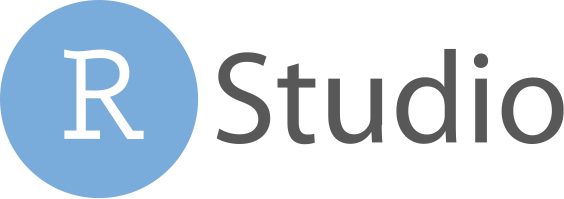 RStudio® ist ein eingetragenes Markenzeichen von RStudio, Inc.  •  CC BY RStudio •  info@rstudio.com  •  844-448-1212 • rstudio.com • Übersetzt ins Deutsche von Lucia Gjeltema
Weitere Informationen auf browseVignettes(package = c("dplyr", "tibble"))  •  dplyr  0.5.0 •  tibble  1.2.0  •  Update: 2017-01
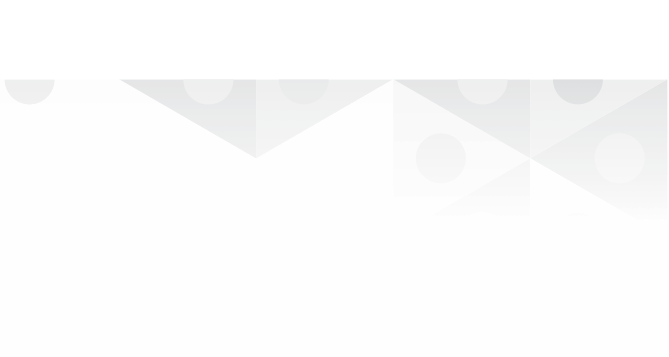 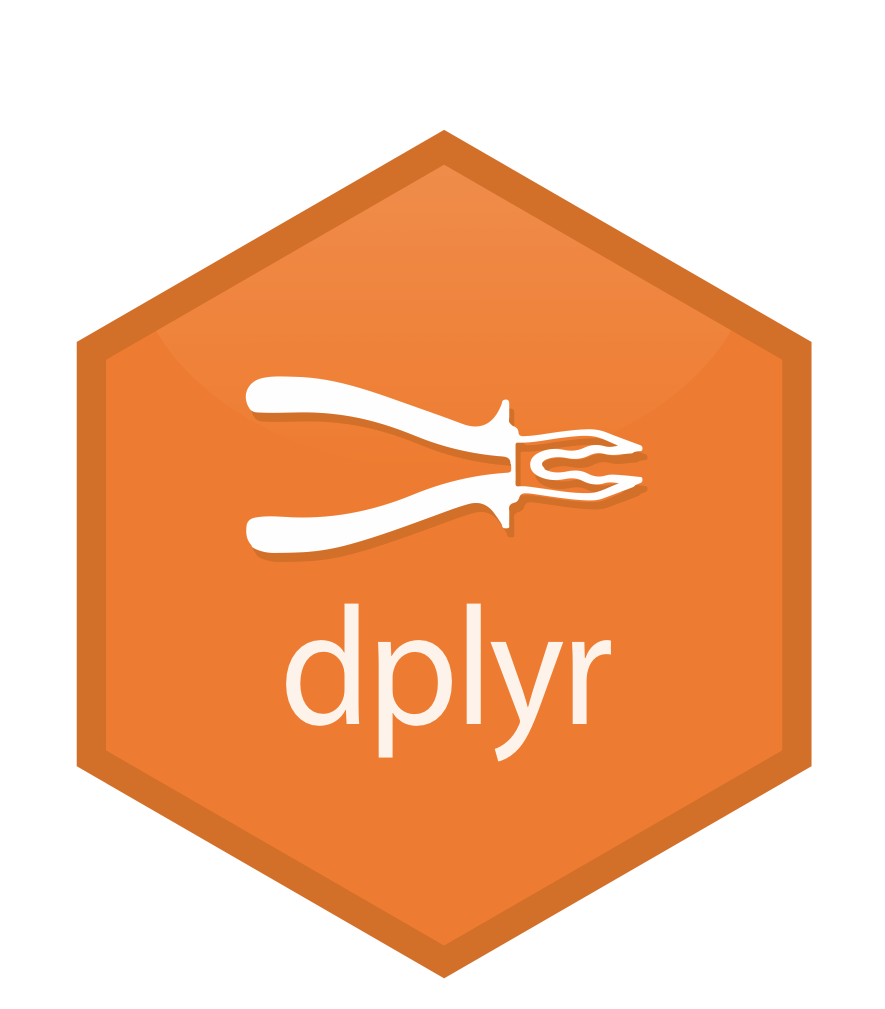 x
y
+
=
x
+
y
Fenster-Funktionen
Zusammenfassungs-Fkt.
Zusammenfassungs-Fkt.
MIT MUTATE() ZU VERWENDEN
MIT SUMMARISE() ZU VERWENDEN
SPALTEN KOMBINIEREN
ZEILEN KOMBINIEREN
mutate() und transmute() wenden vektorisierte Funktionen auf Spalten an um neue Spalten zu erstellen. Diese sog. Fenster-Funktionen haben einen Vektor als Eingabe und einen Vektor gleicher Länge als Ausgabe.
summarise() wendet Zusammenfassungs-Funktionen auf Spalten an um eine neue Tabelle zu erstellen. Sie haben einen Vektor als Eingabe und einen einzelnen Wert aus Ausgabe.
Mit bind_cols() werden zwei Tabellen so wie sie sind nebeneinander zusammengefügt. 

bind_cols(…) erstellt eine neue Ausgabe-Tabelle als nebeneinander gestellte Eingabe-Tabellen. 
WICHTIG: VORAB SICHERGEHEN, DASS DIE ZEILEN GLEICH AUSGERICHTET SIND.

Mit einem "verändernden Join" wird eine Tabelle zu Spalten einer anderen Tabelle hinzugefügt, basierend auf identischen Werten in den Zeilen.  Jeder Join bewahrt eine andere Kombination der Werte aus den Tabellen.
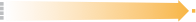 Zusammenfassungs-Funktion
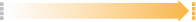 Fenster-Funktion
Mit bind_rows() werden Tabellen so wie sie sind untereinander angefügt.
ZÄHLUNG
dplyr::n() 	    Anzahl Zeilen
dplyr::n_distinct()   Anzahl eindeutiger Datensätze
             sum(!is.na()) Anzahl von nicht-NAs

LOKATION
             mean() 	arithmetisches Mittel, 		ebenso mean(!is.na())
             median() 	Median

BOOLEAN
             mean() 	Anteil der TRUEs
             sum() 	Anzahl TRUEs

POSITION/ORDNUNG
dplyr::first() 	erster Wert eines Vektors
dplyr::last() 	letzter Wert eines Vektors 
dplyr::nth() 	n-ter Wert eines Vektors

RANG
             quantile()	n-tes Quantil 
             min() 	kleinster Wert 
             max() 	größter Wert

STREUUNG
             IQR() 	Interquartilsabstand eines Vektors
             mad() 	mittlere absolute Abweichung
             sd() 	Standardabweichung
             var() 	Varianz
OFFSETS
dplyr::lag()     Werteverschiebung um 1 nach hinten
dplyr::lead()  Werteverschiebung um 1 nach vorne

KUMULATIVE AGGREGIERUNGEN
dplyr::cumall()  	 Kumulatives all()
dplyr::cumany()  	 Kumulatives any()
             cummax()  	 Kumulatives max()
dplyr::cummean() Kumulatives mean()
             cummin() 	 Kumulatives min()
             cumprod()	 Kumulatives prod()
             cumsum() 	 Kumulatives sum()

RANKINGS
dplyr::cume_dist()    Summenverteilung  als 		     Proportion aller Werte <=
dplyr::dense_rank() Rangordnung ohne Lücke, 		     mit min zur Unentschieden-		     auflösung bei Gleichstand
dplyr::min_rank()	     Rang mit min bei Gleichstand
dplyr::ntile()	     Einteilung in n Klassen
dplyr::percent_rank() min_rank auf [0,1] skaliert
dplyr::row_number()  Rang mit "first" bei Gleichst.

MATHEMATIK
         +, - , *, /, ^, %/%, %% 	arithmetische Operanden
         log(), log2(), log10()	Logarithmen
         <, <=, >, >=, !=, == 	logische Vergleiche

DIVERSE
dplyr::between() 	x >= links & x <= rechts
dplyr::case_when() mehrfaches if_else()
dplyr::coalesce() 	elementweiser erster nicht-NA                          	Wert,  angewendet auf Vektoren
dplyr::if_else() 	elementweises if() + else()
dplyr::na_if() 	bestimmte Werte durch NA 		ersetzen
             pmax() 	elementweises max()
             pmin()	elementweises min()
dplyr::recode() 	vekotirisiertes switch()
dplyr::recode_factor()  vektorisiertes switch()		            für Faktoren
bind_rows(…, .id = NULL) erstellt eine neue Tabelle als untereinandergestellte Eingabe-Tabellen. Um eine neue Spalte mit den jeweiligen Tabellennamen hinzuzufügen, bekommt .id einen Spaltennamen zugewiesen (siehe Grafik links).

intersect(x, y, …)
Schnittmenge, d. h. Zeilen die in x und y vorkommen

setdiff(x, y, …)
Differenzmenge, d. h. Zeilen von x die nicht in y vorkommen

union(x, y, …)
Vereinigungsmenge, d. h. Zeilen die in einem oder beiden vorkommen (ohne Duplikate). union_all() behält Duplikate.
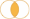 left_join(x, y, by = NULL,
copy=FALSE,  suffix=c(“.x”,“.y”),…)
Übereinstimmende Werte von y zu x anfügen

right_join(x, y, by = NULL, copy = FALSE,  suffix=c(“.x”,“.y”),…)
Übereinstimmende Werte von x zu y anfügen

inner_join(x, y, by = NULL, copy = FALSE,  suffix=c(“.x”,“.y”),…)
Daten vereinigen, nur Zeilen mit beiderseitigen Übereinstimmungen werden behalten

full_join(x, y, by = NULL, copy=FALSE,  suffix=c(“.x”,“.y”),…)
Daten vereinigen , alle Zeilen werden behalten
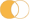 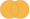 Mit setequal() kann getestet werden, ob zwei Tabellen die exakt gleichen Zeilen beinhalten (die Reihenfolge ist egal).
ZEILEN EXTRAHIEREN
x
y
Zeilennamen
Mit by = c("col1", "col2")  werden die Spalte(n) für die Übereinstimmungen bestimmt
left_join(x, y, by = "A")

Mit einem benannten Vektor,  by = c("col1" = "col2"), können Spalten mit unterschiedlichen Namen in den Tabellen verglichen werden.
left_join(x, y, by = c("C" = "D"))

Mit suffix wird ein Suffix für gleichnamige Tabellenspalten bestimmt, um duplizierte Spaltennamen zu vermeiden.
left_join(x, y, by = c("C" = "D"),                    suffix = c("1", "2"))
+
=
Aufgeräumte Daten verwenden keine Zeilennamen (diese wären außerhalb der Spalten gespeichert). Um mit Zeilennamen zu arbeiten, sind diese in eine Spalte einzufügen.
Mit einem "filternden Join" wird eine Tabelle anhand der Zeilen einer anderen Tabelle gefiltert.
rownames_to_column()
Zeilennamen in neue Spalte verschieben
a <- rownames_to_column(iris,          var = "C")

column_to_rownames()
Spalte in Zeilennamen verschieben 
column_to_rownames(a, var = "C")
semi_join(x, y, by = NULL, …)
Alle Zeilen von x mit Übereinstimmung in y. NÜTZLICH UM ZU SEHEN, WAS VERBUNDEN WIRD.

anti_join(x, y, by = NULL, …)Alle Zeilen von x ohne Übereinstimmung in y. NÜTZLICH UM ZU SEHEN, WAS NICHT VERBUNDEN WIRD.
Ebenso has_rownames(), remove_rownames()
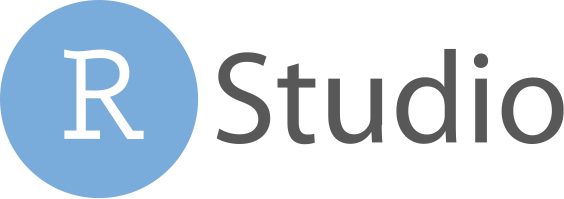 RStudio® ist ein eingetragenes Markenzeichen von RStudio, Inc.  •  CC BY RStudio •  info@rstudio.com  •  844-448-1212 • rstudio.com • Übersetzt ins Deutsche von Lucia Gjeltema
Weitere Informationen auf browseVignettes(package = c("dplyr", "tibble"))  •  dplyr  0.5.0 •  tibble  1.2.0  •  Update: 2017-01